MSc in Data Science for GlobalAgriculture, Food & Environment
Course introduction
Dr. Ed Harris
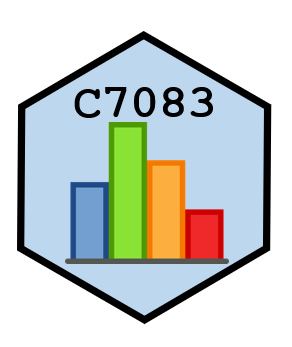 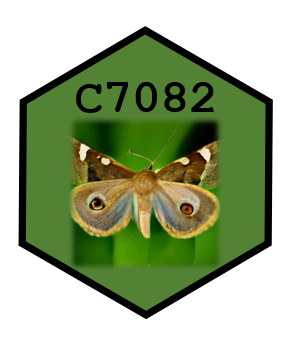 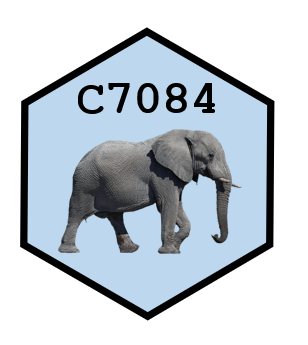 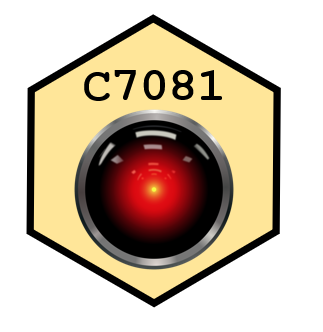 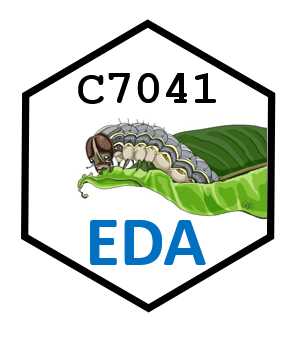 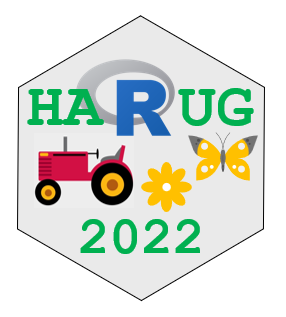 Ed Contact
Twitter: @EdHarris9000, @adams_data

email: eharris@harper-adams.ac.uk

Google scholar: research record
Ed Bio
Ed Harris
PhD Statistics, BSc genetics

15 years biostatistical research and consulting
Ed Bio
Research:
Conservation ecology, machine learning, experimental design, animal welfare, agri-tech, crop yield
Ed Bio
Current interests:
-Deep learning applications, Data Science applications, Automation of biodiversity data capture, Ag Engineering applications
(and sheep, cats, motorcycles, and acoustic guitar)
Community
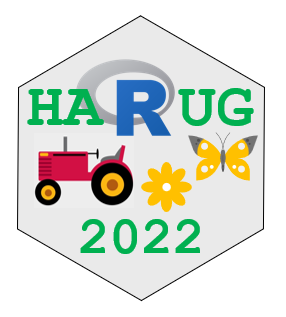 Slack:
Join with Harper email address!

Harper Adams MSc Slack
Harper Adams R Users Slack
Why are we here?
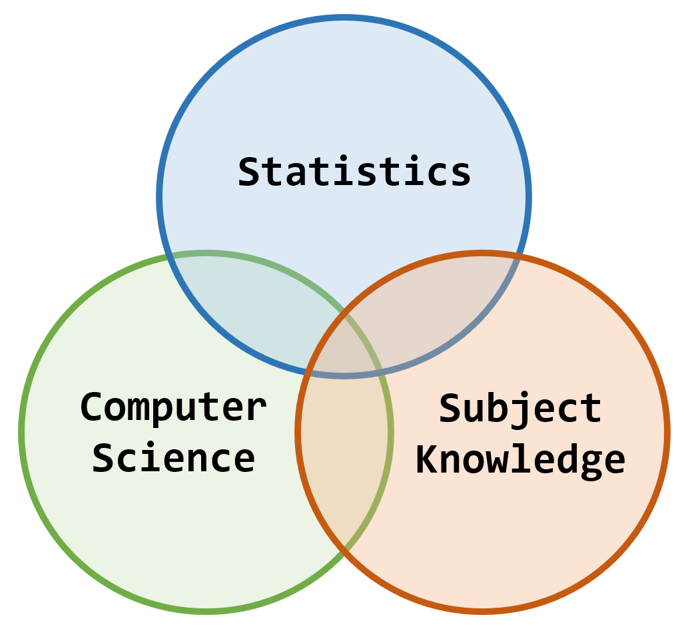 Venn mania: https://bit.ly/3kiXy5s
Why are we here?
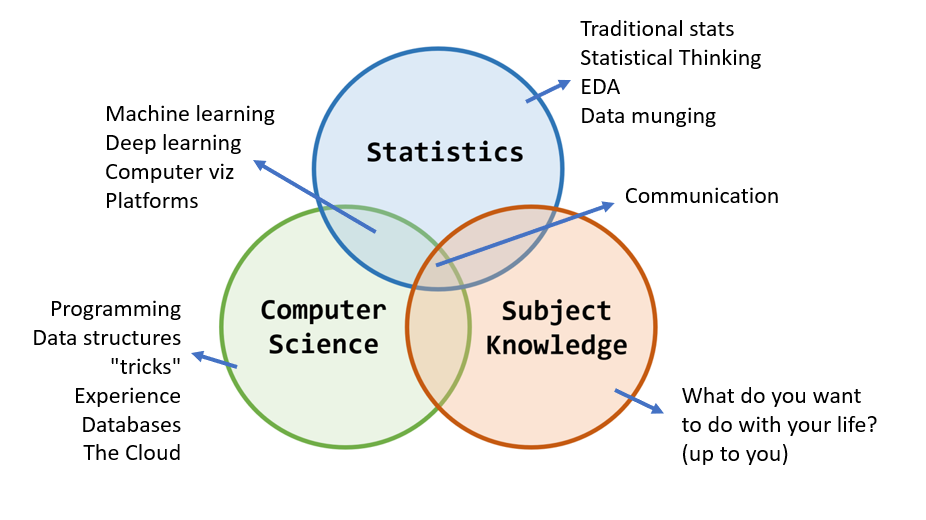 # Why are we here?
 Course schedule (timetable) 

 Mention Moodle (the Hub)
# Why are we here?
 Hardware or software questions, resources?
 (do) We need to talk about Kevin Python
Norm Matloff on R vs Python
Computer recommendations
All work we can or will do can be accomplished in "the cloud", making your local hardware and software less important.

Rstudio cloud (free time each month)

Google Colab (free)

Kaggle (free)

Amazon Sagemaker, etc. (free*)
Rough guidelines:

8 GB RAM (16 better)

Intel i7 (or better)

500GB HD or SSD (or more)

Windows (Mac or linux fine)
Software and computing
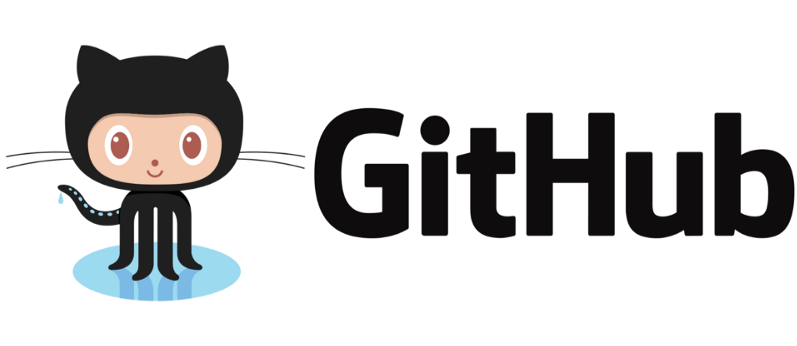 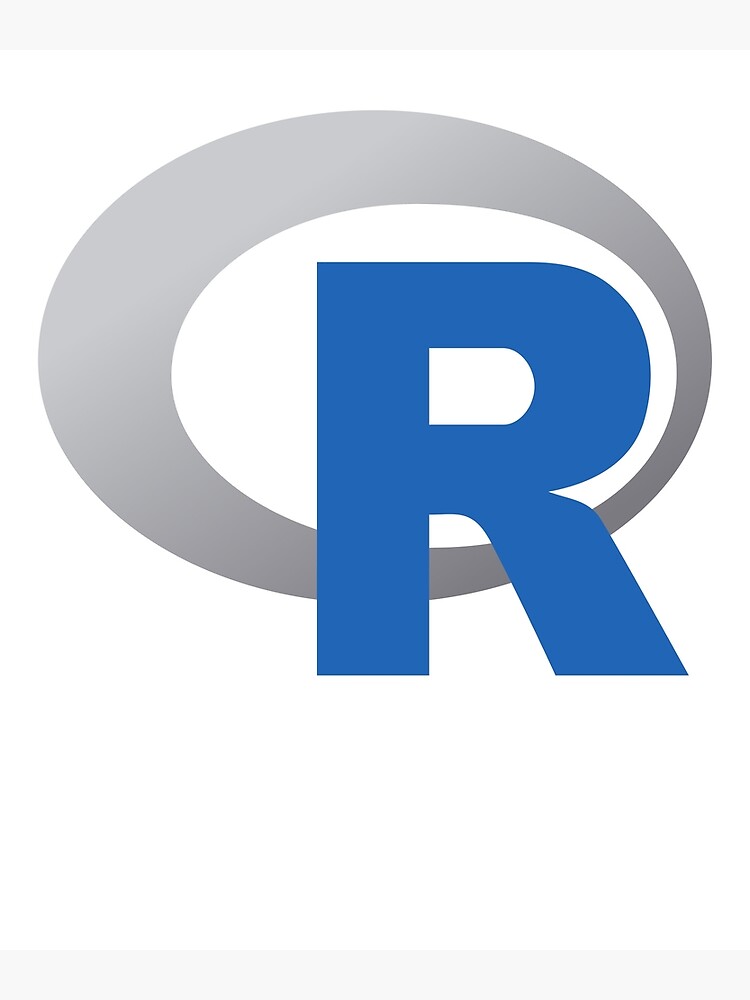 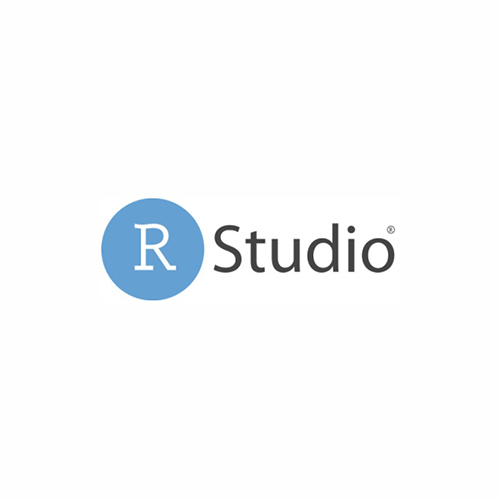 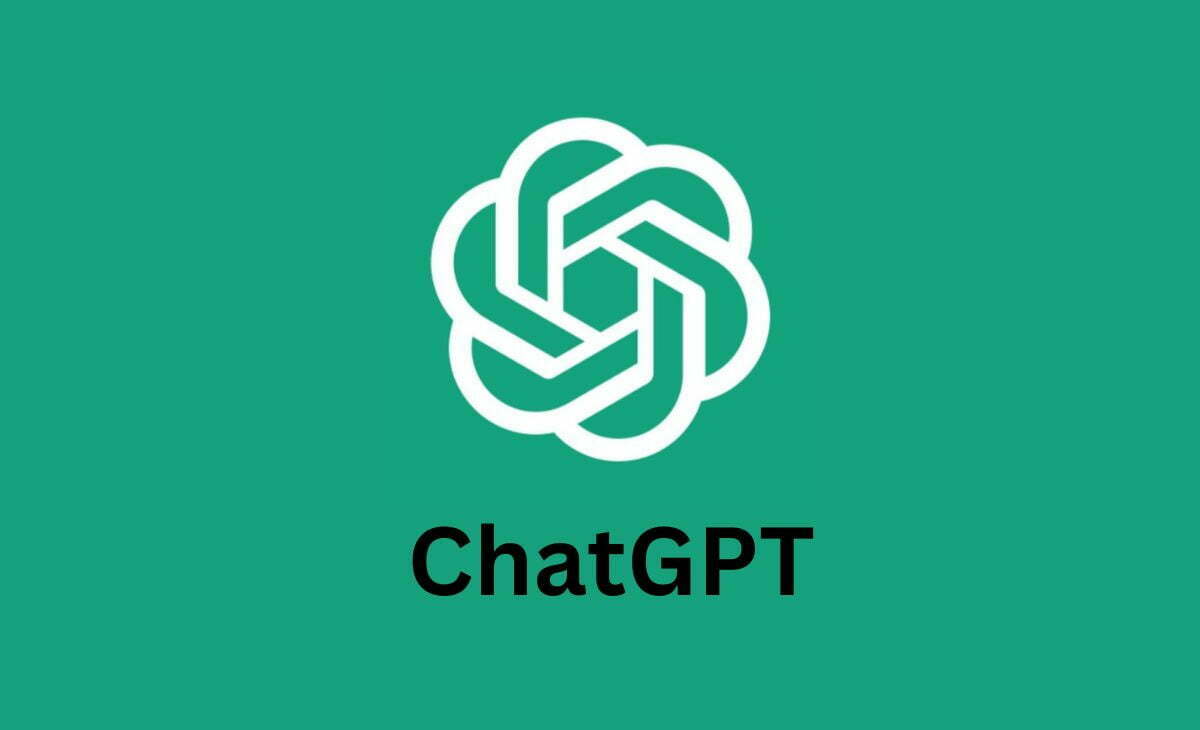 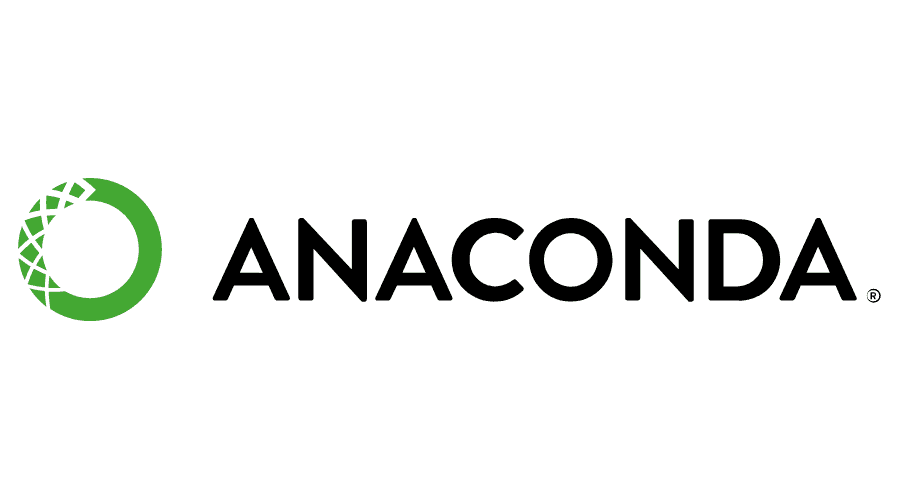 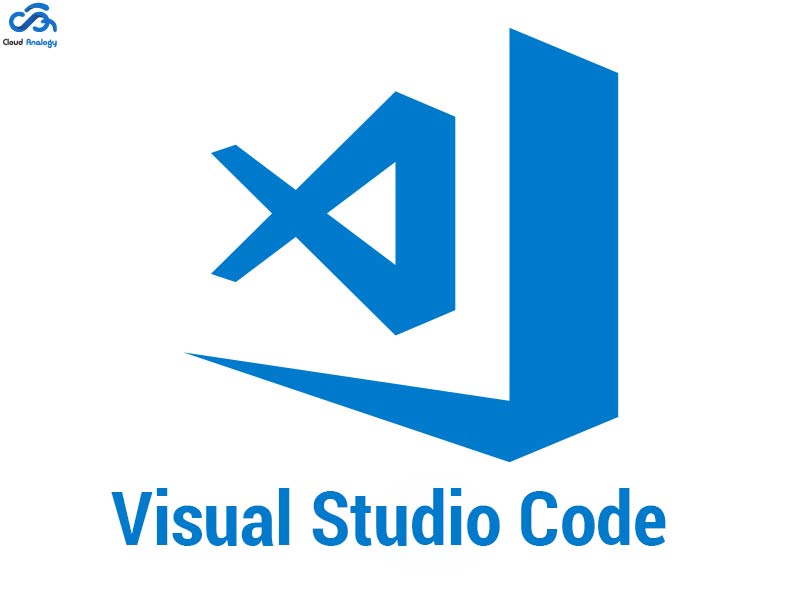 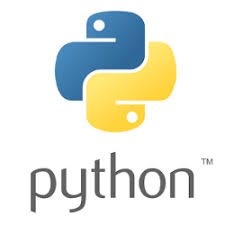 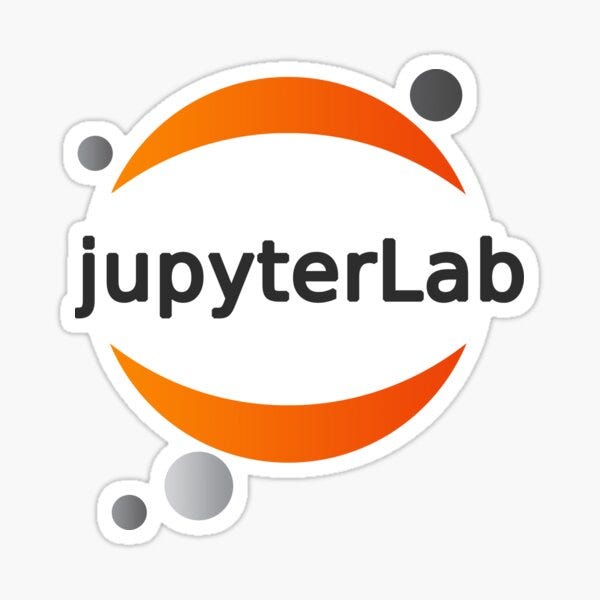 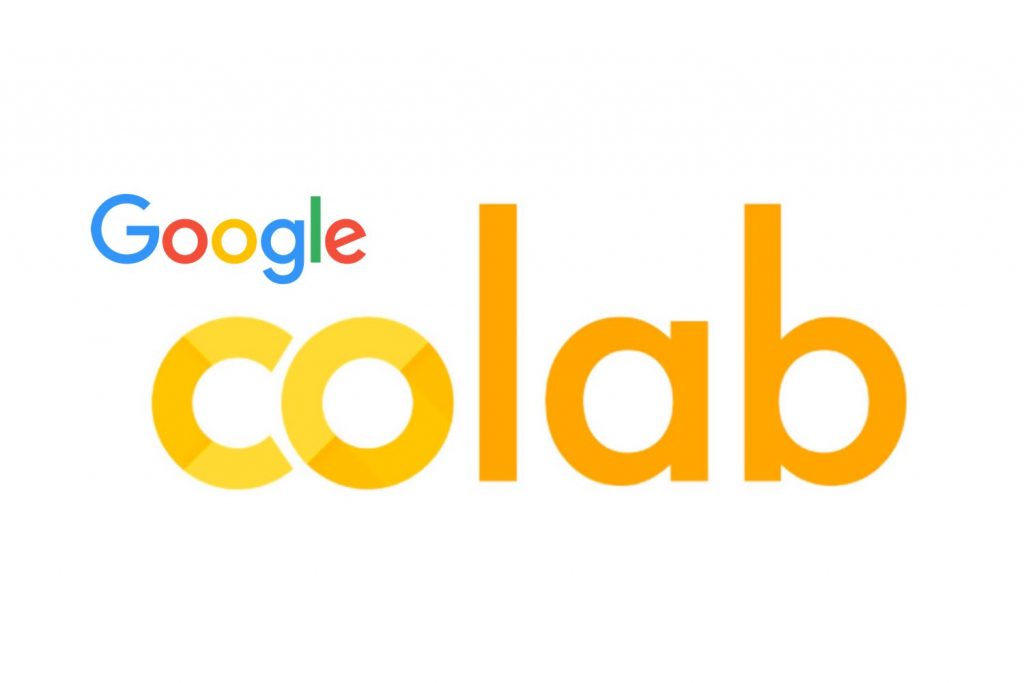 Some things to do after today

 Google account
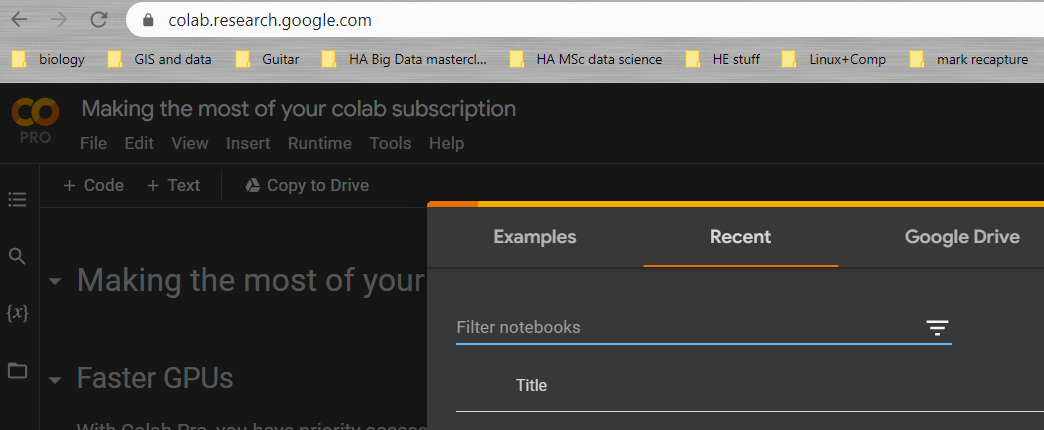 Some things to do after today

 Kaggle account
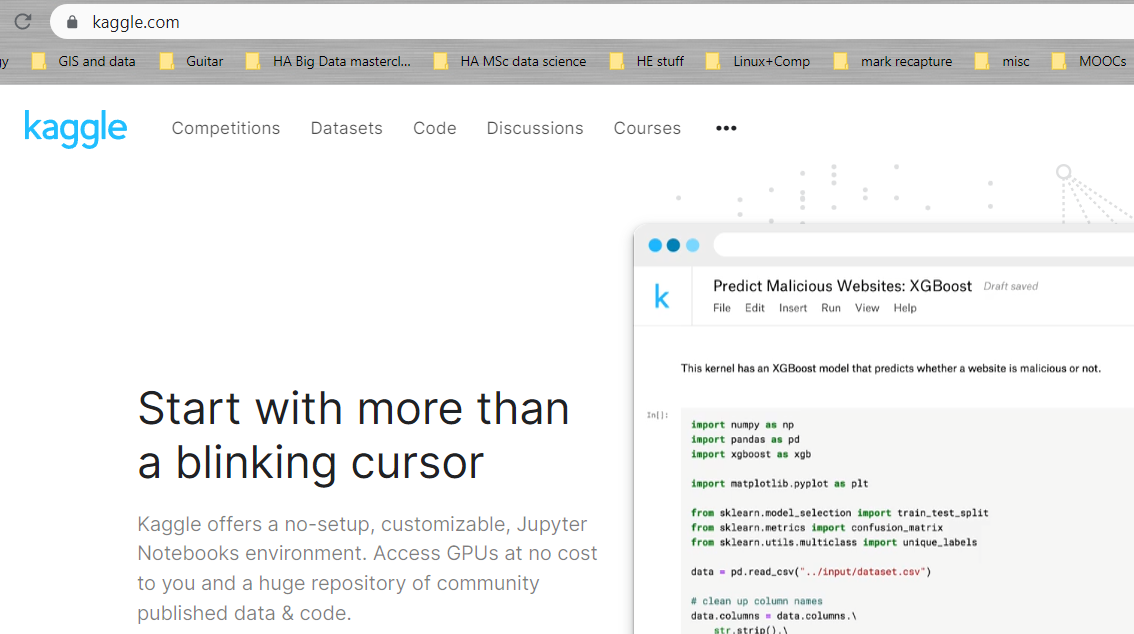 Activity 01: BMI data
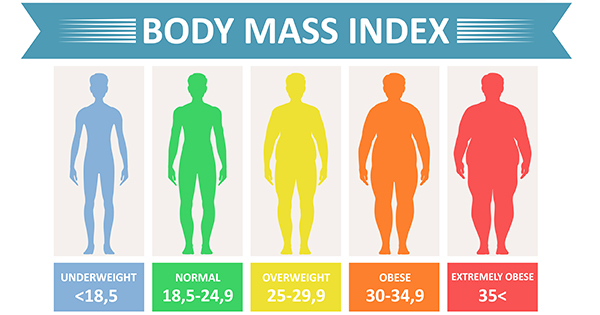 Activity 01: BMI data
Activity 01: BMI data
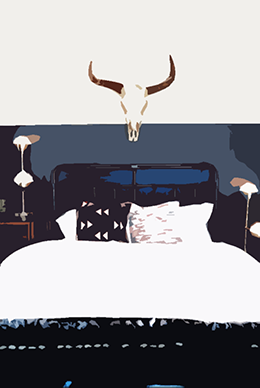 Concept of tidy data
Activity 01: BMI data
Data dictionary present
Simple variable names, first row
Simple data structure, 1 row per obs.
No extraneous info embedded
E.g. Excel: 1st tab data, 2nd tab data dictionary
Activity 01: BMI data
Files:
bmi_f.txt, bmi_m.txt (tab delimited text)
“ID”, subject ID within each file
“steps”, # steps / wk past 16 weeks
“bmi”, bmi measure
Also, gender is indicated (obviously)
Activity 01: BMI data
Your task:
Convert the data to a tidy data format in a single .xlsx file
Do this using only R code
~15 minutes + scrutiny
We will scrutinize and discuss
Go!
Activity 02 - analyse BMI data
Receive individual “instructions”
Perform analysis ~30 mins
Do not speak to others
Discussion of findings (~30 mins)
Go!
Activity 02 - analyse BMI data
What did you find?
Ed script
Discuss (~15 mins)
Yanai paper
Activity 03: BMI data report
Formated “dynamic” reports using R Markdown
Markdown is a language
Rmd is “R flavoured Markdown”
Activity 03: BMI data report
Go for “document”, HTML output (NB pdf, word options): Demonstration
A report should usually be structured with the “seen” sections: Title, Summary, Background, Results, Bibliography
NB there are usually several “unseen” sections
Activity 03: BMI data report
Title + details - descriptive title
Set in the YAML (“YAML ain’t Markup Language”: recursive acronym…) header
Summary
Summary of major findings - written LAST
Activity 03: BMI data report
Background
Functions like and introduction section in a scientific paper. The most important part is the list of OBJECTIVES
Results Graphs, stats results, terse, clear, technical style
Activity 03: BMI data report
Bibliography
If relevant, mostly cited in Background, or possibly in Results if there are methods citations
NB a markdown document is “freeform” ; the structure I suggest here is a minimal example for good practice
Activity 03: BMI data report
Make your own report (~45 mins)
https://dsgarage.netlify.app/bootcamp/3.2-m3-rmarkdown/
Discuss and critique resulting reports and code (~45 mins)